Prénom:
Période:
Points verts: 


Travail:          points verts ………………….Joker
Comportement:  points verts …………………..Joker


                Points rouges:

Travail: points rouges……………… Punition……………Rappel à l’ordre……………
Raison:
-leçons non apprises 
-documents non signés
-Autres: ………………………………………………

Comportement: points rouges…………….. Punition……………………Rappel à l’ordre………
Raison:
-bavardages répétitifs
-rang non respecté
-responsabilité non effectuée
-attitude irrespectueuse envers autrui
-Autres:………………………………………………….
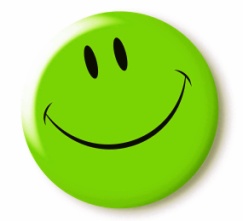 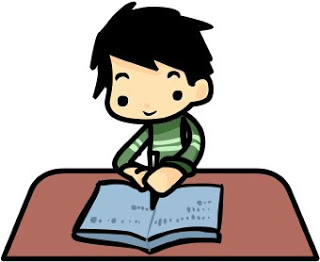 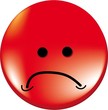